Муниципальное бюджетное дошкольное образовательное учреждение детский сад №68346407, Ростовская область, г. Новочеркасск, ул. Ленгника,9телефон (88635) 24-25-21, e-mail:novoch68sad@mail.ruЛитературно-музыкальное развлечение«Рождественские посиделки»
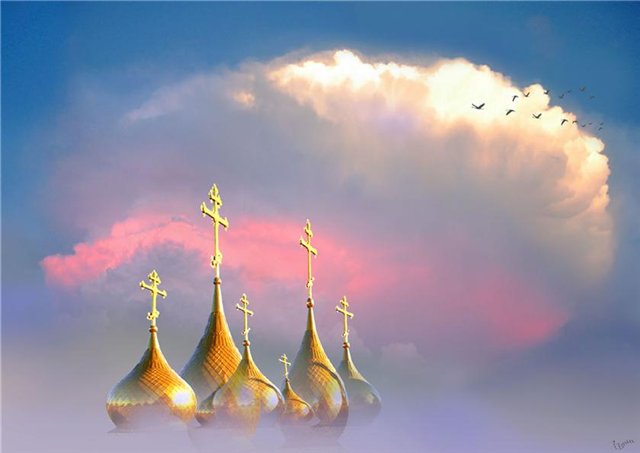 Составила педагог-психолог:        Кротенко Елена Сергеевна
г.Новочеркасск
2018-2019 уч.год
Всей семьёй в этот вечерСоберёмся за столом.Скажет мама:Может, свечиРади праздника зажжём?Электричество погасим,Обойдёмся без него.И торжественно украсимОбщий ужин в Рождество…
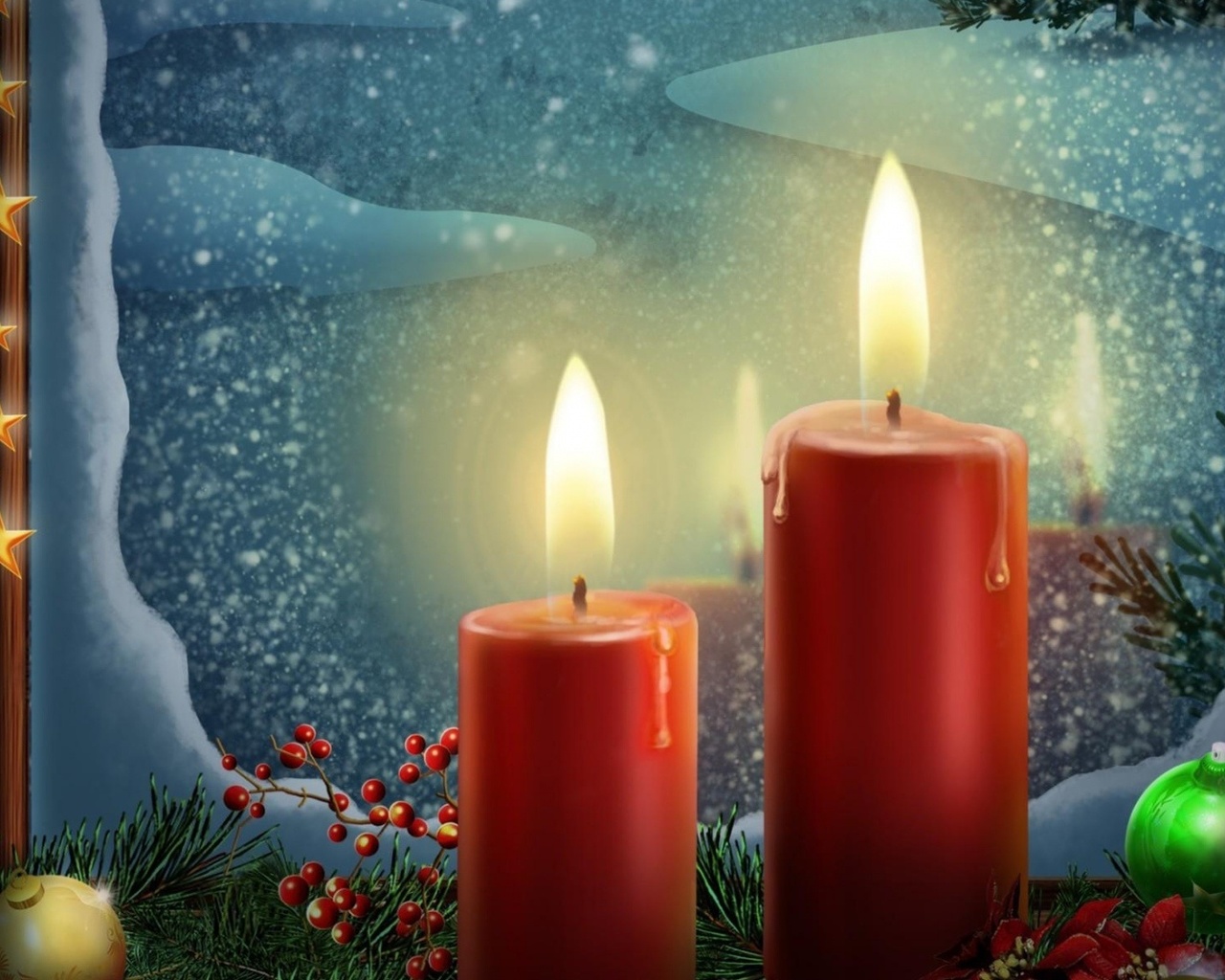 Танец ангелочков
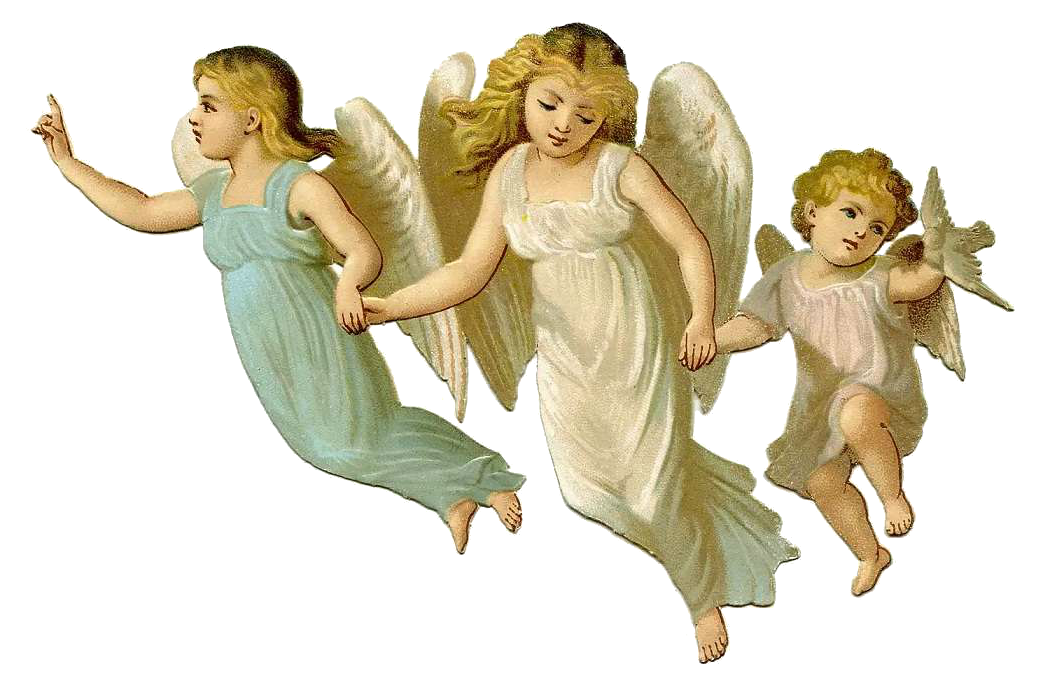 А что это за праздник Рождество Христово?Рождество-праздник в честь рождения Иисуса Христа. Рождество Христово - великий, светлый, радостный праздник, когда «ликуют ангелы на небесах» и радуются люди.
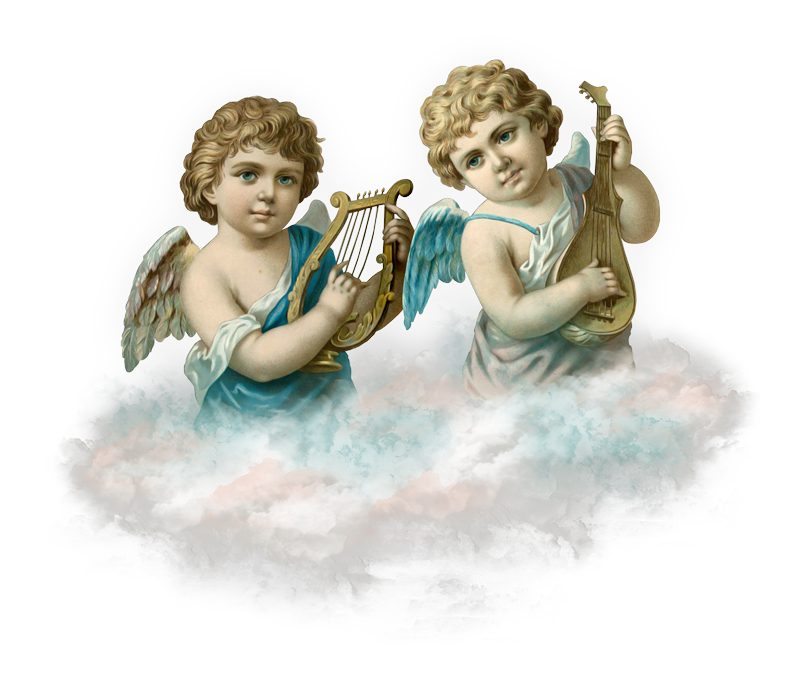 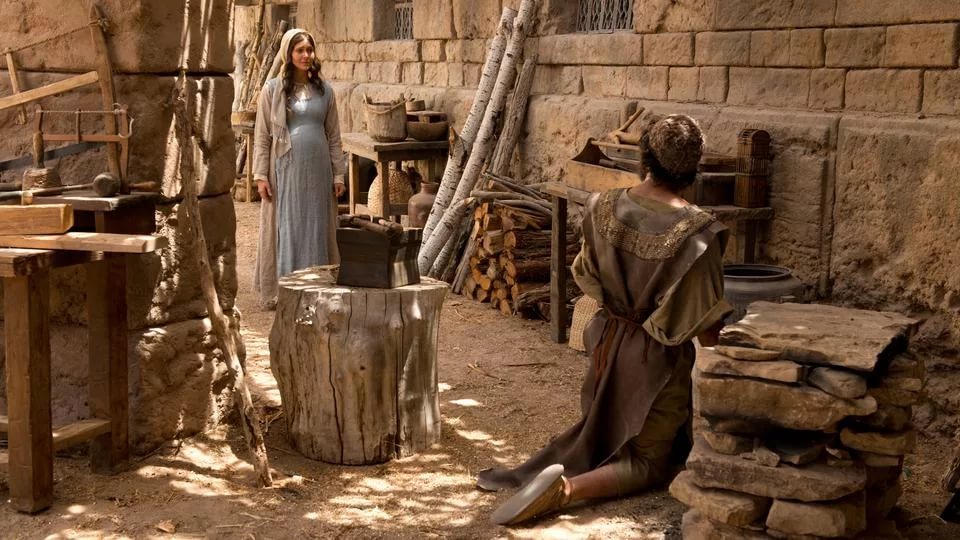 Слушайте! Давным - давно …жил да был один плотник и звали его Иосиф, и была у него жена Дева Мария, Иосиф строил и ремонтировал мосты, дома из дерева, а Мария занималась хозяйством.  Так бы они и жили, но однажды император Август, захотел узнать, сколько людей живёт в его государстве и приказал каждому жителю вернуться в город, откуда он родом, и пройти перепись.
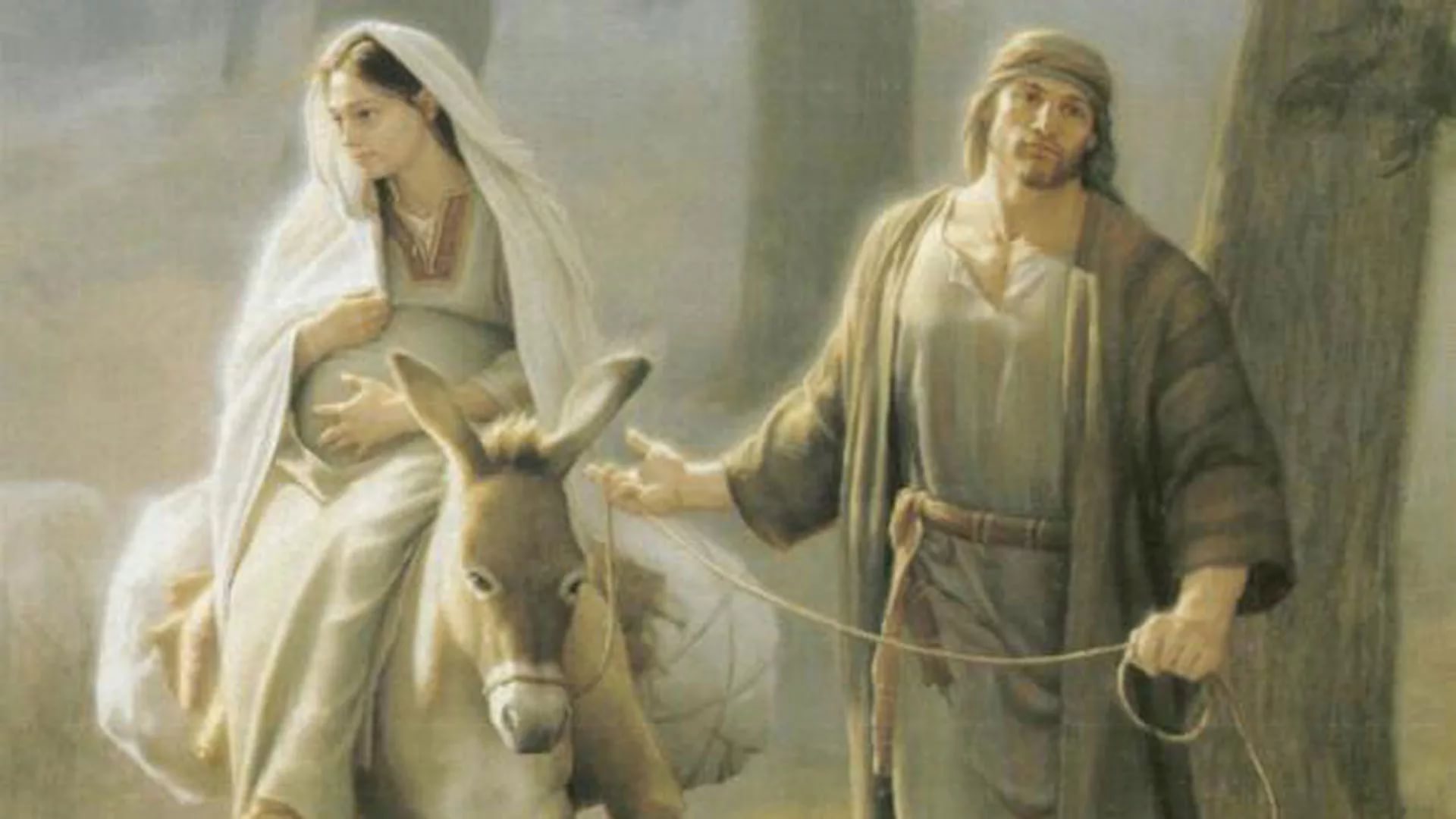 Дева Мария и Иосиф отправились в город Вифлеем. Дорога была трудной и долгой. А Мария ждала ребеночка! Иосиф шёл пешком и вёл за собой ослика, на котором сидела Мария. Они пришли в Вифлеем поздно вечером и поэтому не нашли себе места для ночлега, все гостиницы были заняты и все дома переполнены. Только одна пещера на краю города, куда пастухи загоняли скот в непогоду, дала им приют.
Этой необыкновенной ночью в городе Вифлееме родился в мир младенец Иисус Христос. Но в пещере не было кроватки или колясочки и мама Мария положила ребеночка в то место, куда кладут корм для животных, в ясли.
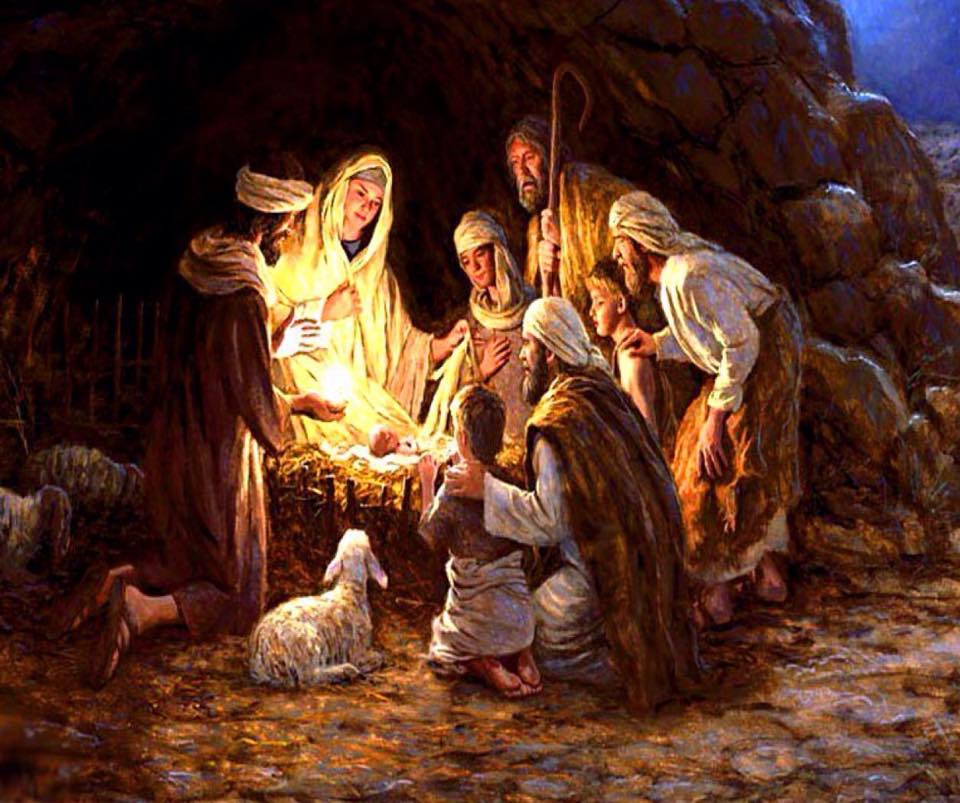 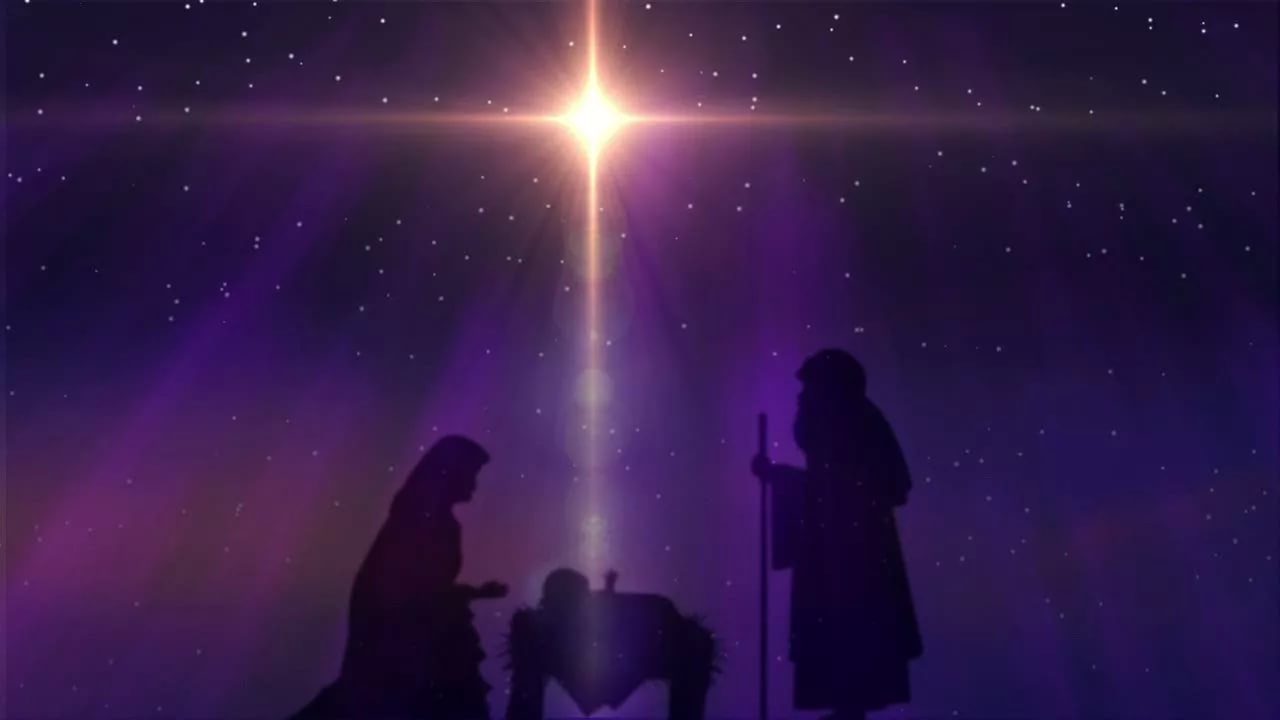 В ту волшебную ночь зажглась на небе, над Младенцем Христом новая яркая удивительная звезда!
Первыми увидели Рождественскую звезду пастухи, когда пасли овец в долине реки. Пастухи стадо охраняли. Молчали, засыпали. Но вдруг один взглянул на небо…
 
Ангел: Не бойтесь! На земле и в небесах торжество,
Христа нашего Рождество, в городе Вифлееме родился Младенец Христос!
Я покажу вам дорогу.
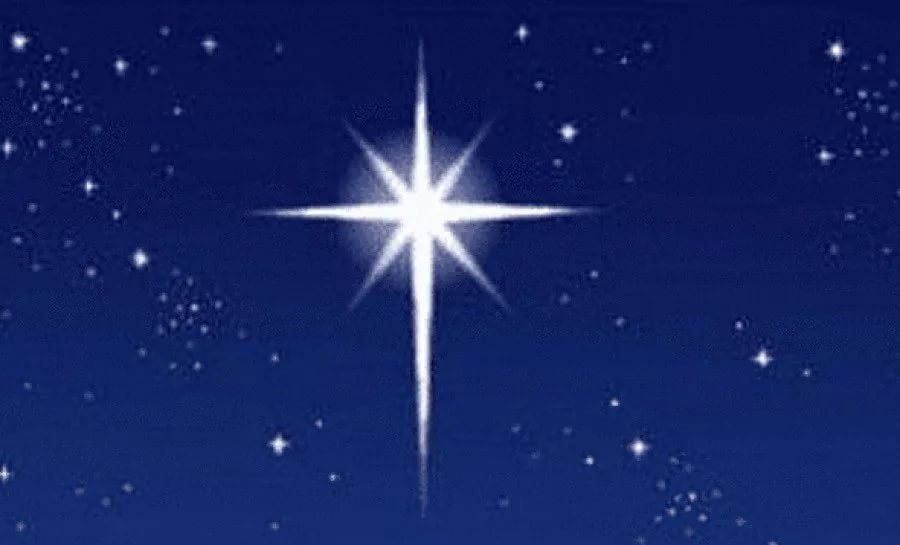 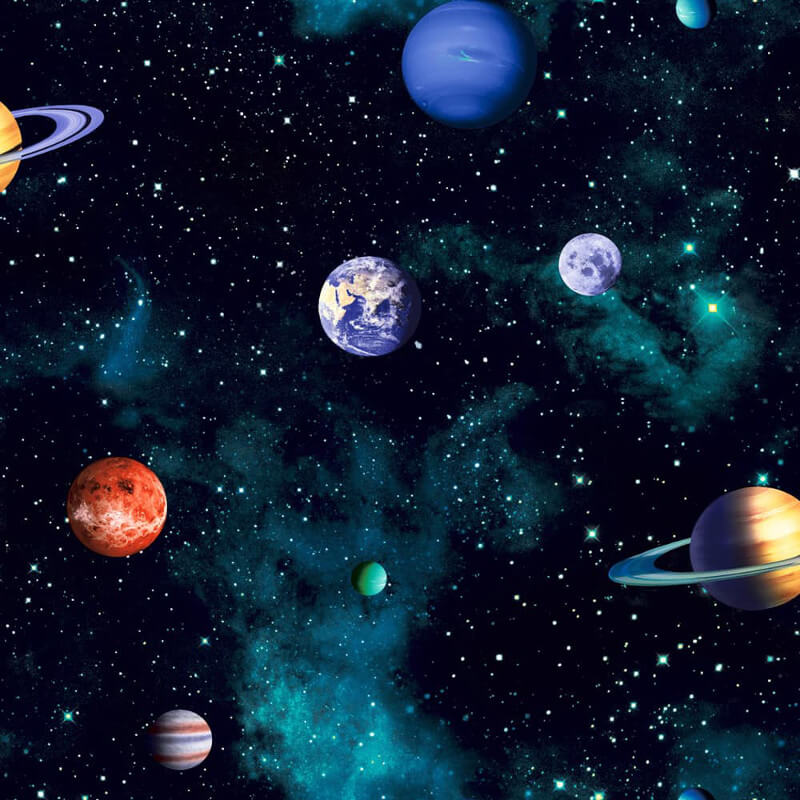 А ведь звезды загораются в момент рождения каждого ребенка Давайте посмотрим на них в танце!
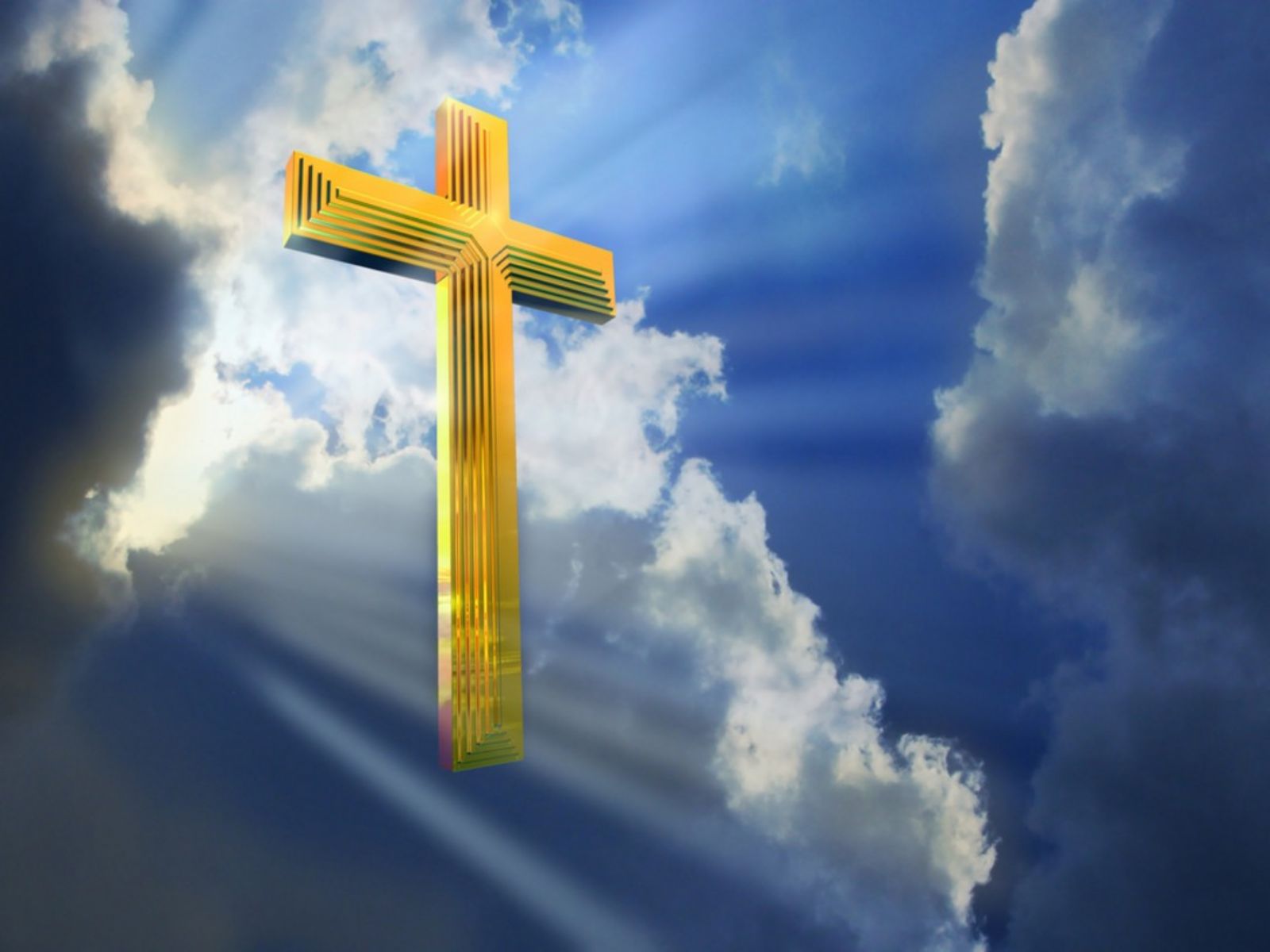 Мы пойдем,Чуду подивиться,Богу поклониться!
Увидели яркую Вифлеемскую звезду и восточные мудрецы – цари - волхвы! Мудрецы принесли младенцу Христу дары и преклонились                           перед Ним.
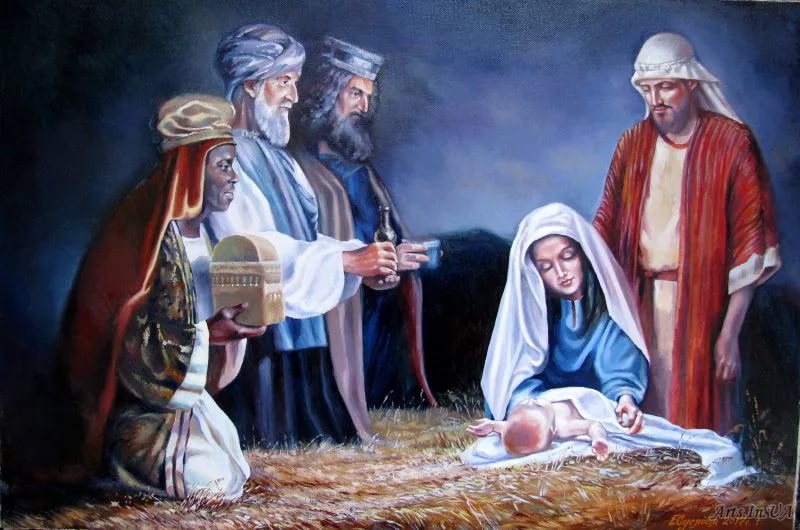 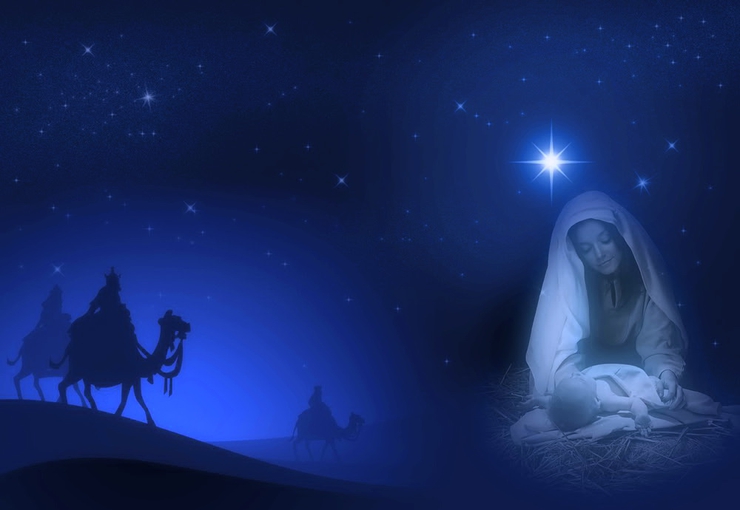 Младенца назвали Иисусом. Он Сын Божий. Он рос послушным и добрым. А когда вырос, то совершил великий подвиг. Прошло две тысячи лет, а люди и сегодня празднуют Рождество!
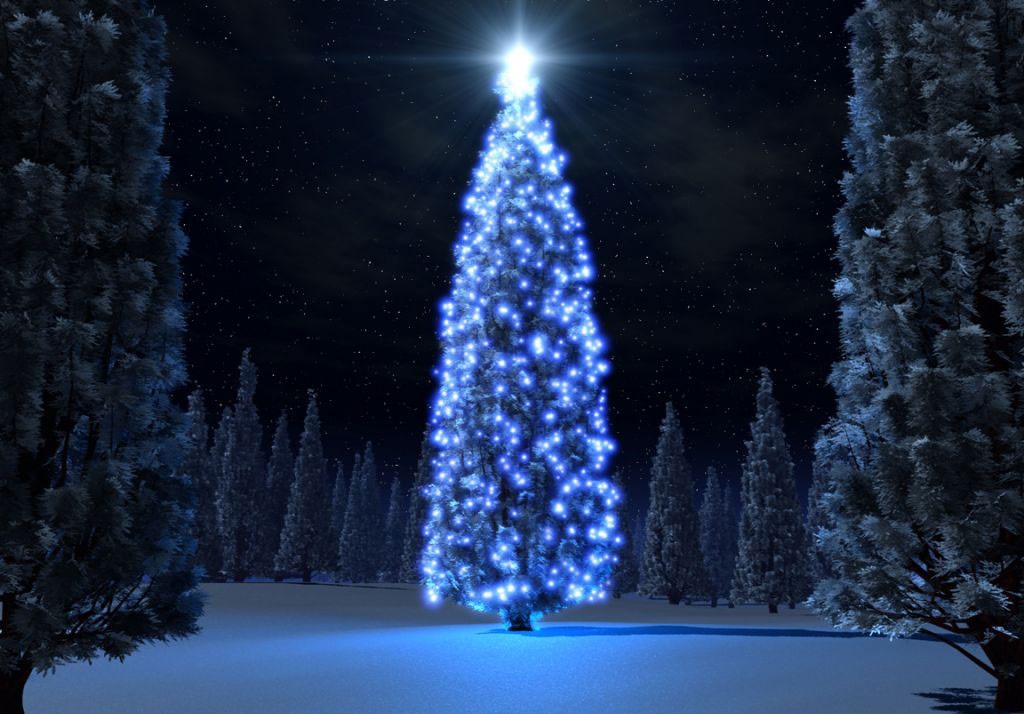 Во многих странах на Новый год и Рождество Христово принято наряжать ёлку. Номинация легенда или стихотворение о елочке.Песня – хоровод: «Рождественская песенка».
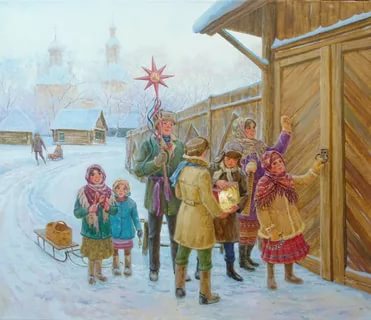 На Руси во время Святок дети и взрослые наряжались в необычные костюмы, их называли ряженые, ходили по домам и пели песни – колядки. Детей называли - колядовщиками.
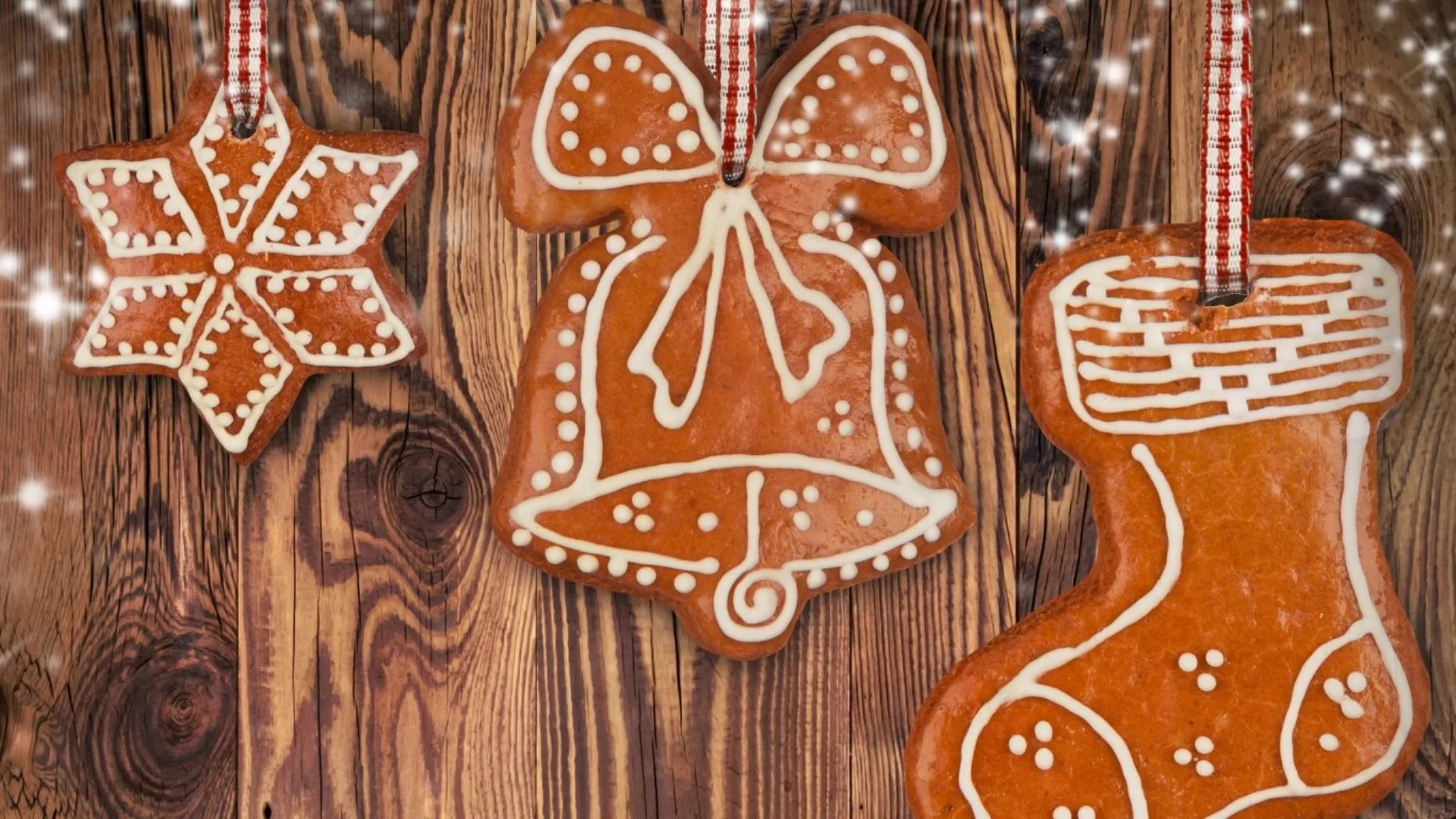 Их угощали разными сладостями: пряниками, конфетами, пирогами за то, что они пели колядки и желали счастья хозяевам.
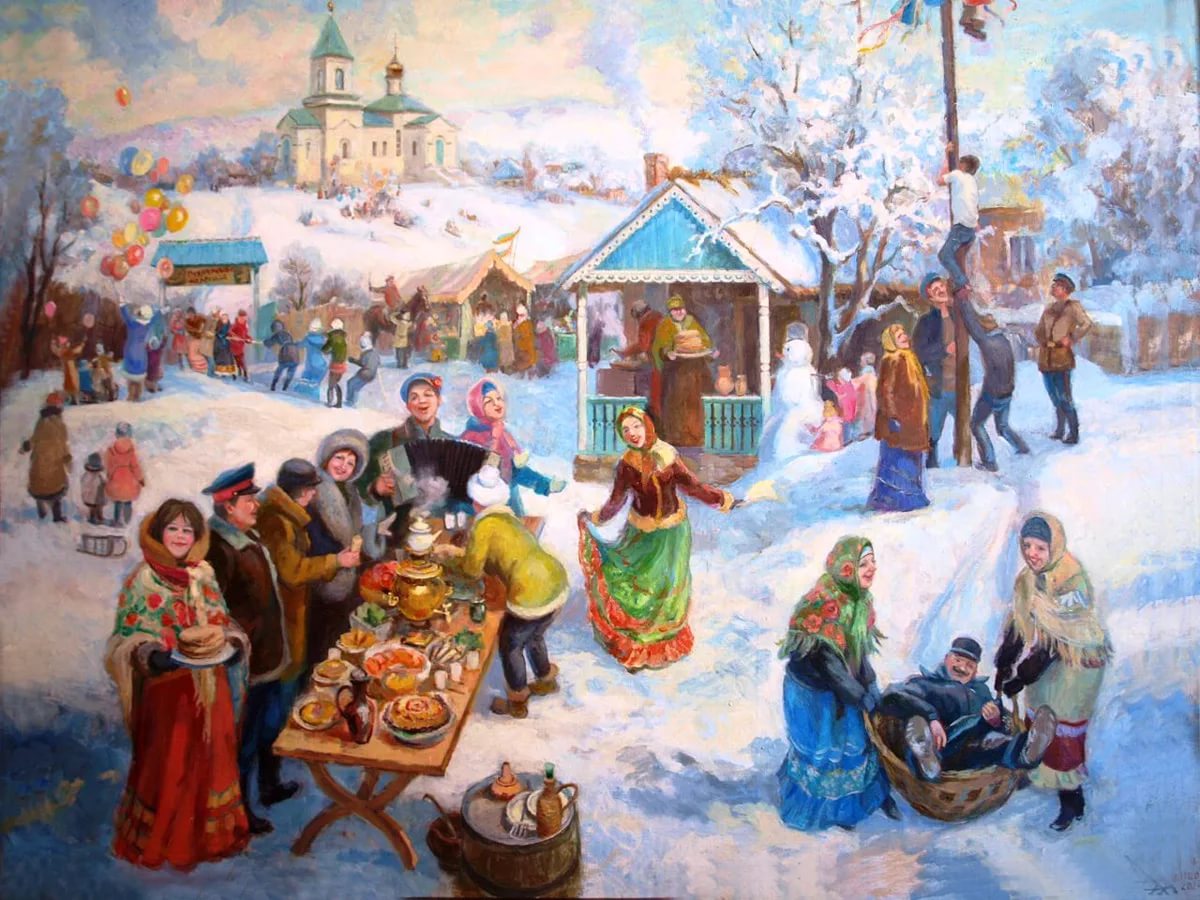 Колядки - это такие хвалебные песни для хозяев дома. Хозяева дома угощали ряженых.
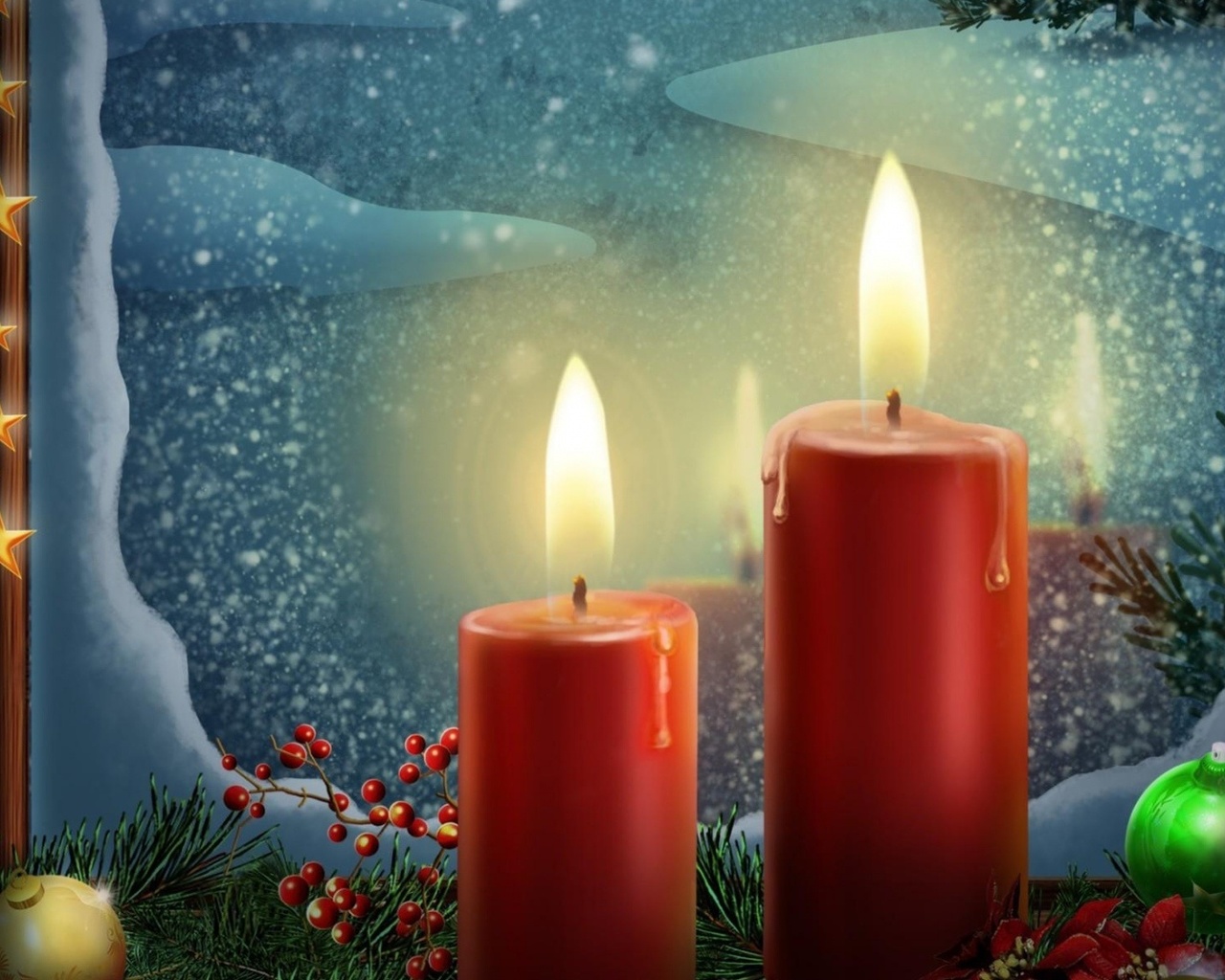 Но существовал один секрет – приходили ряженые только в те дома, на окне которых выставлялась свеча. Вот и мы сейчас с вами, поставим свечу на окошко, что бы колядовщики не прошли мимо нашего дома.И мы сейчас поставим свечу на подоконник. А вот и к нам колядовщики пожаловали.
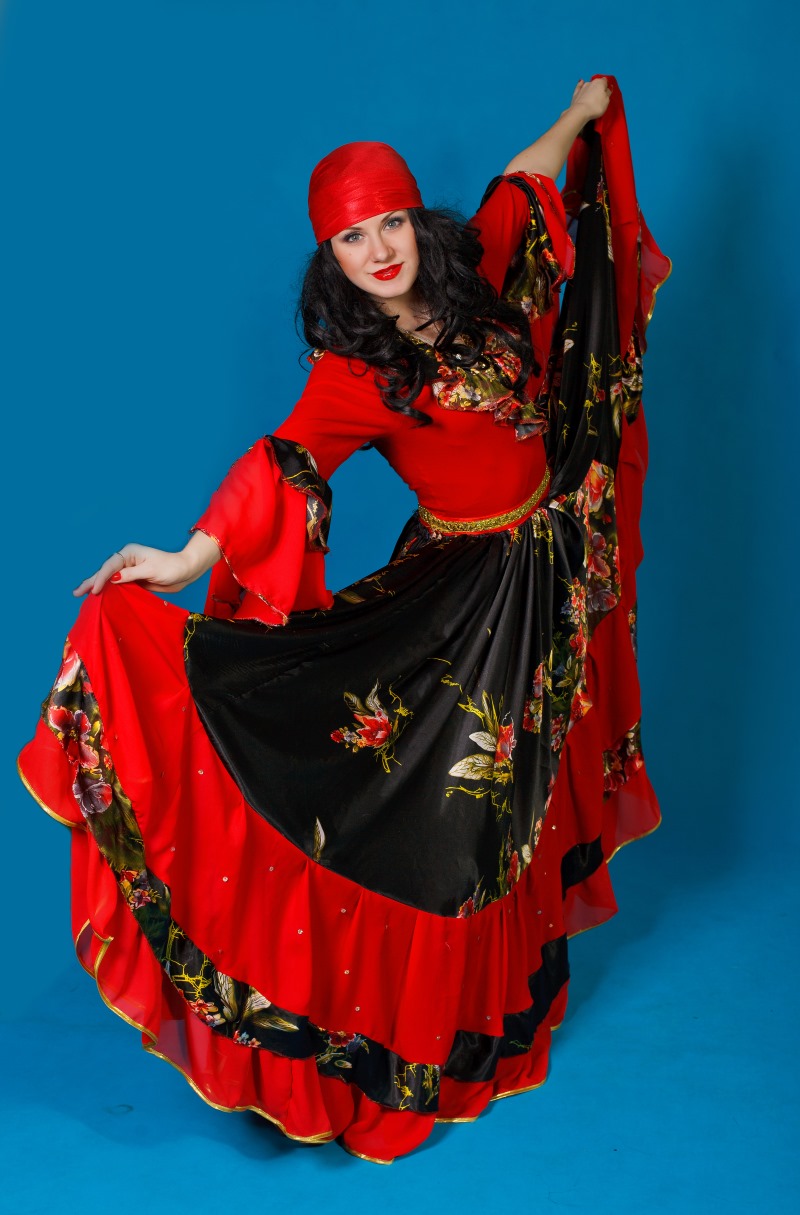 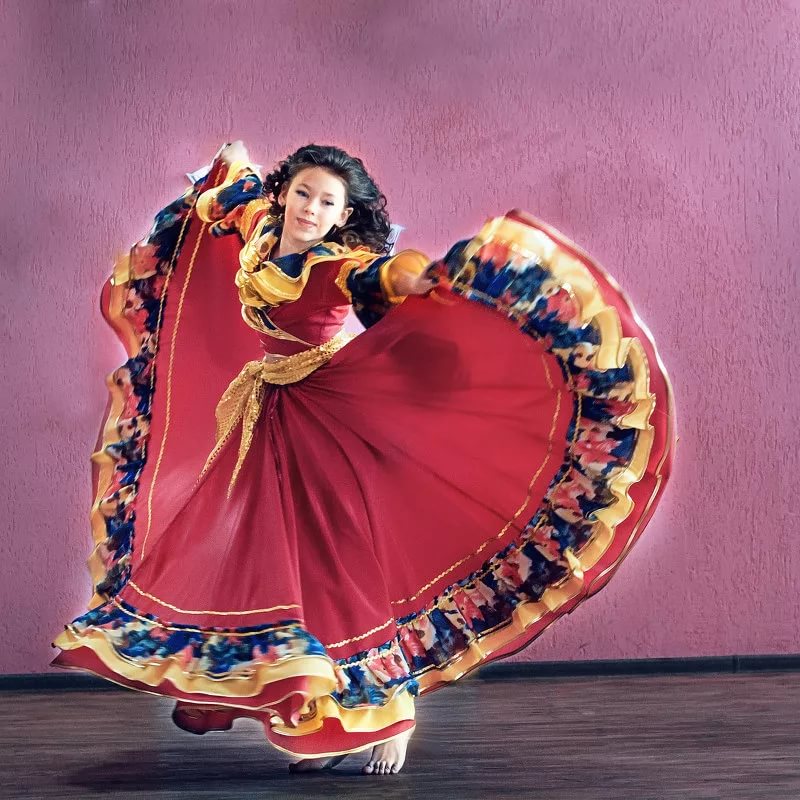 Номинации развлечения:1) колядки;2) рождественские игры;Спасибо за хорошее настроение! Примите от нас поощрение! А вы знаете, что во все дни святок гадали? Цыганочки  давайтепогадаем!3) цыганские гадания для детей и взрослых.
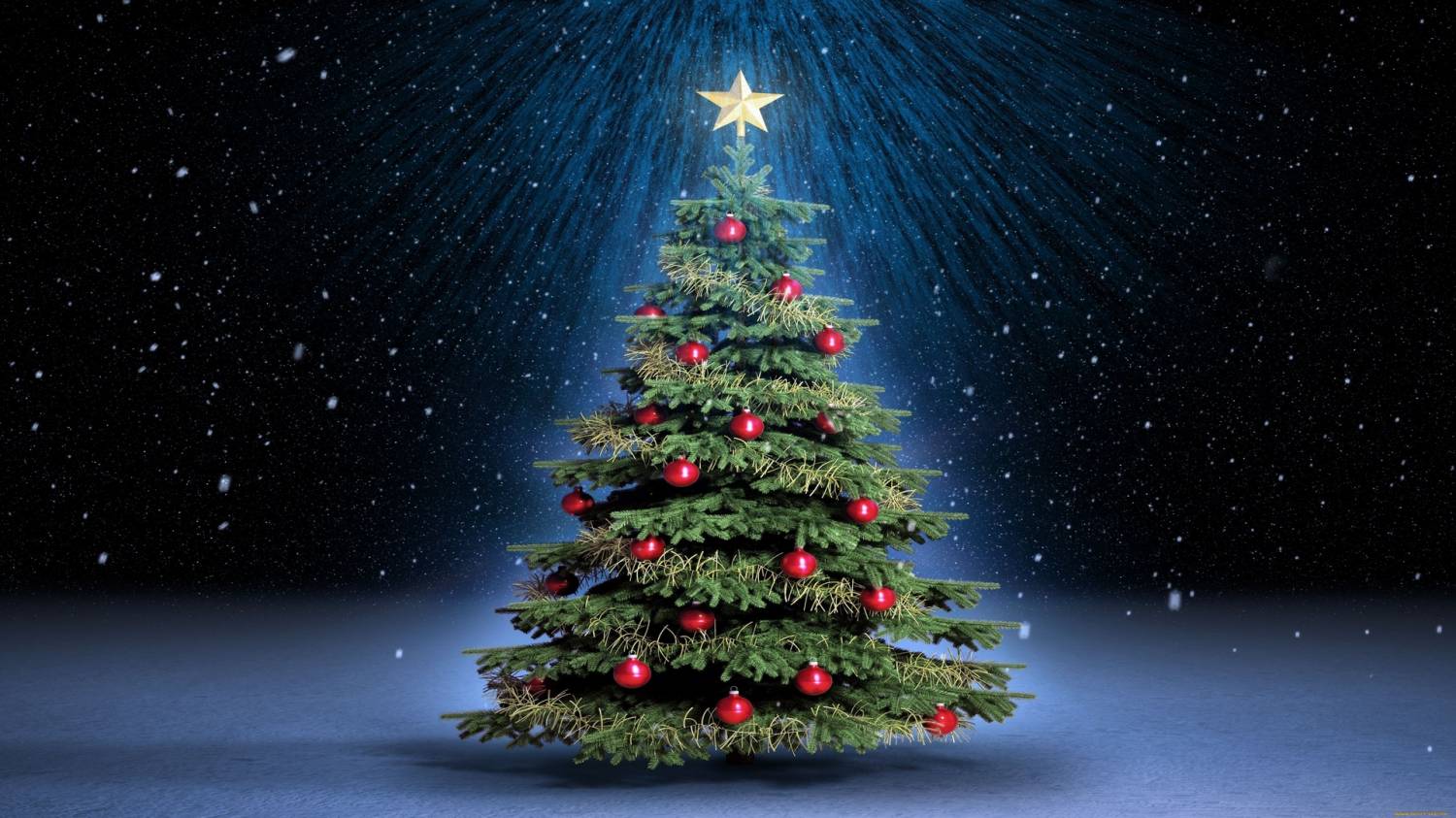 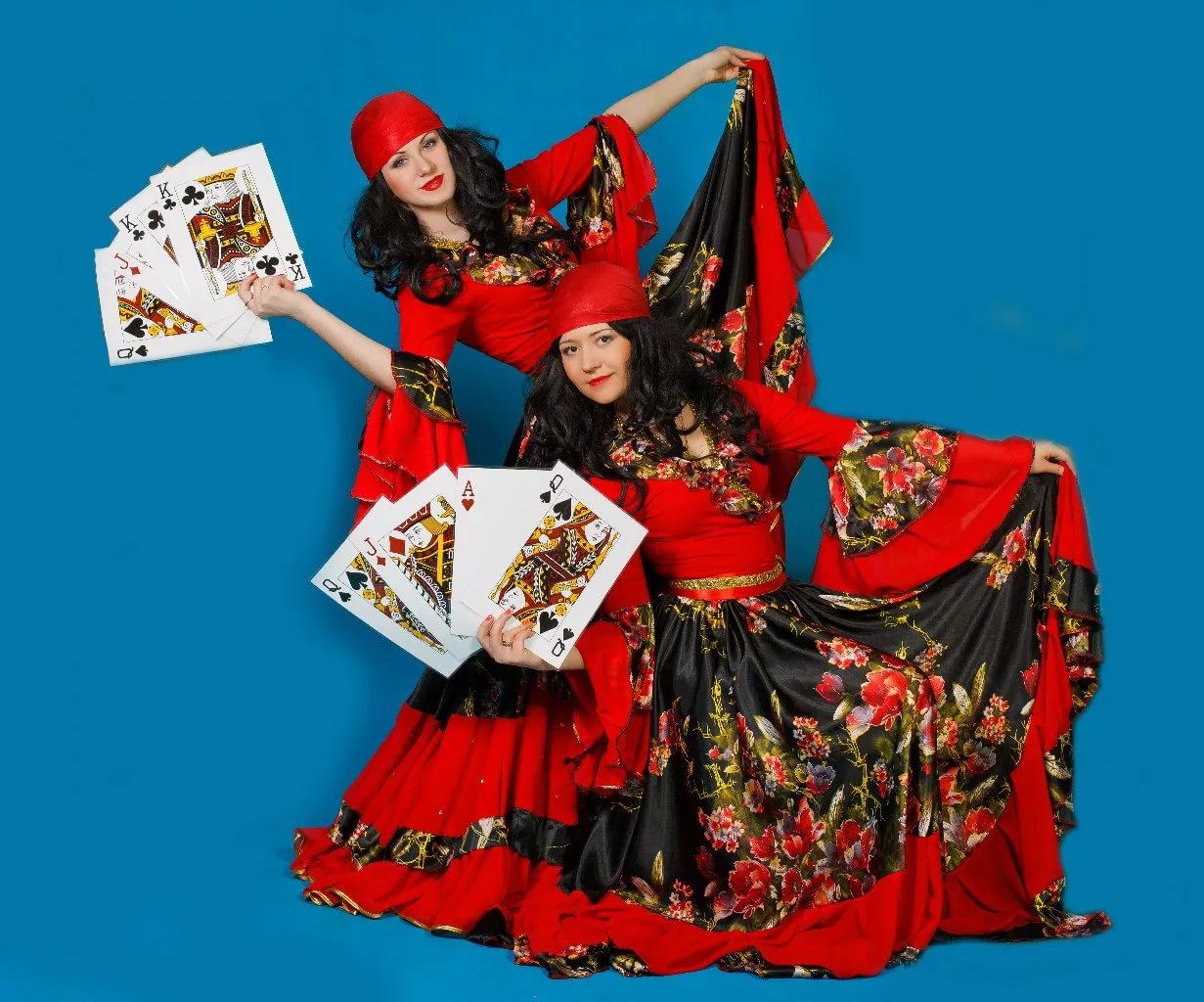 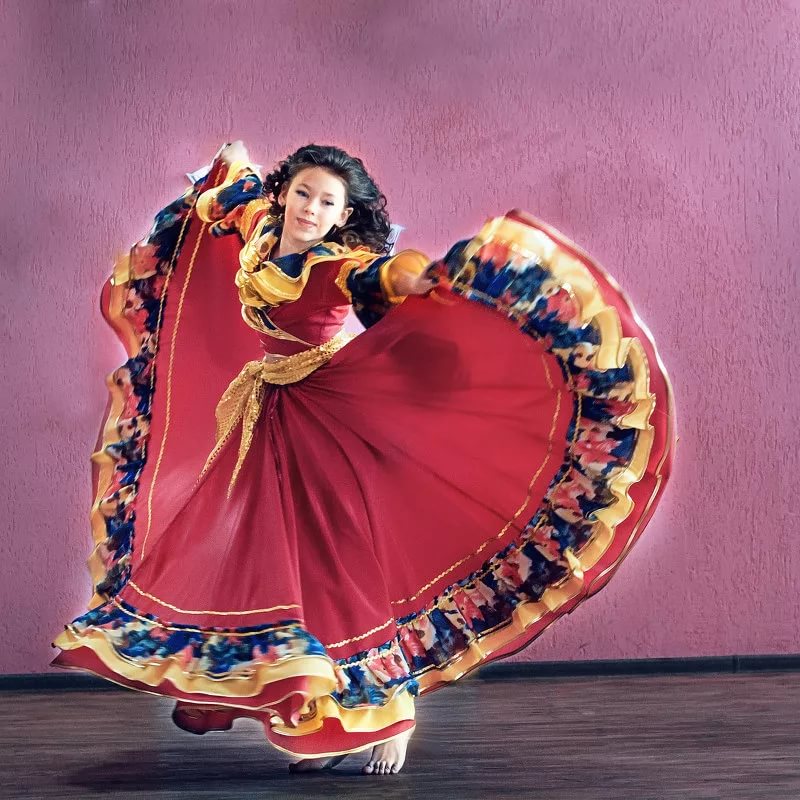